Значение Периодического закона и Периодической системы химических элементов Д.И. Менделеева.
Что было до периодического закона?
До периодического закона элементы представляли лишь отрывочные случайные явления природы 
Не было периодической закономерности. 
Химия была описательной наукой.
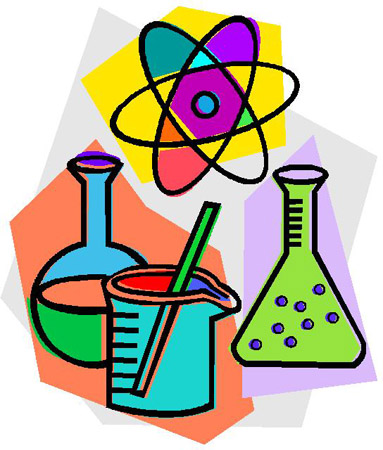 Химия после открытия периодического закона
Химия получила инструмент научного приведения. Главным источником закона стала таблица химических элементов Д.И. Менделеева.
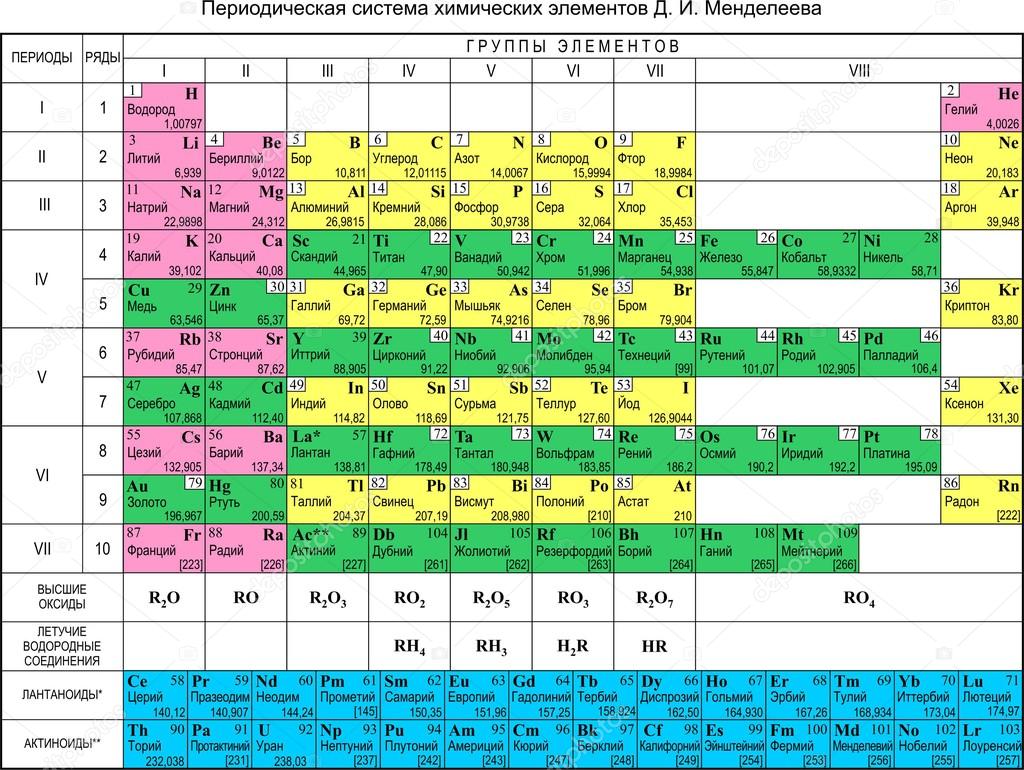 Три важнейшие функции теоретического знания
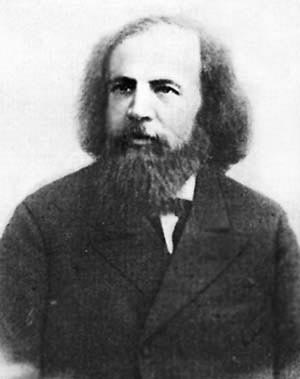 Обобщающая 
Объясняющая 
Прогностическая
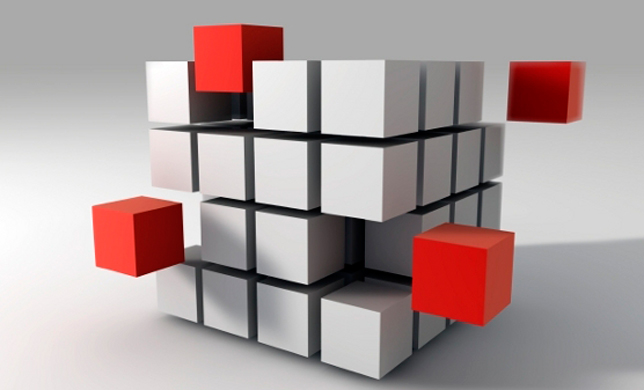 Три важнейшие функции теоретического знания
Произошла систематизация и обобщение всех сведений о хим.элементах
Появилось обоснование различных видов периодической зависимости, существующих в мире химических элементов, объяснив их на основе строения атомов элементов
Появились первые предсказания о новых химических элементах. Которые потом реально будут найдены
Систематизация
До Менделеева было предпринято несколько попыток систематизировать элементы по разным признакам. В основном объединялись сходные по своим химическим свойствам элементы. Например: Li, Na, K. Или: Cl, Br, I. Эти и некоторые другие элементы объединялись в так называемые "триады". Таблица из пяти таких "триад" была опубликована Доберейнером еще в 1829 году, но она включала лишь небольшую часть из известных к тому времени элементов.
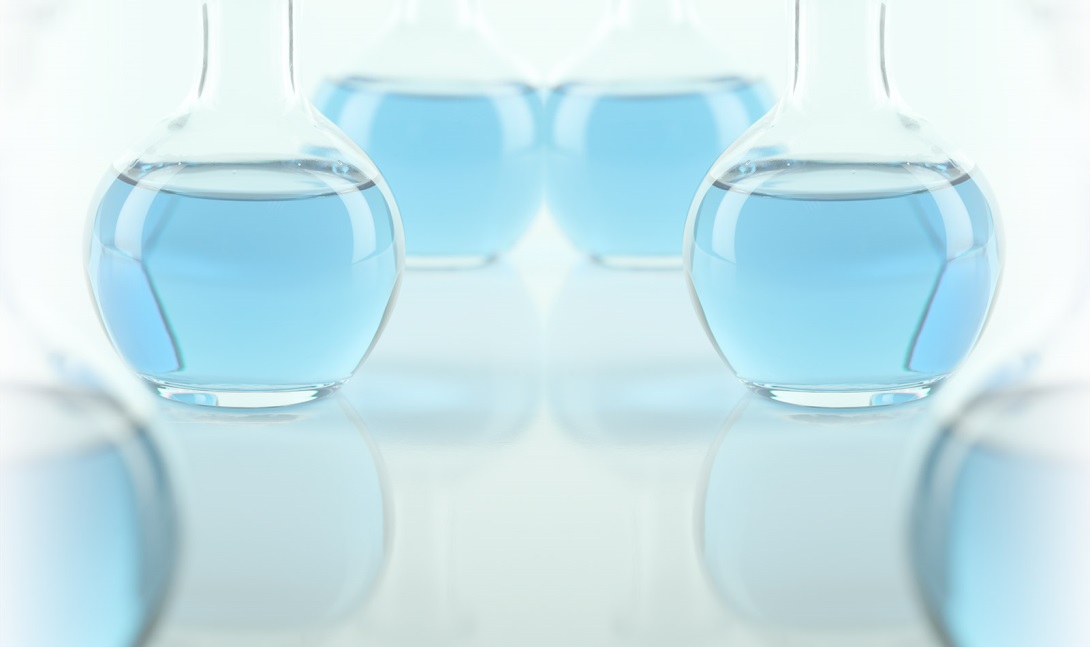 Итог
Дальнейшие открытия в химии и физике многократно подтвердили фундаментальный смысл Периодического закона. Были открыты инертные газы, которые великолепно вписались в Периодическую систему. Порядковый номер элемента оказался равным заряду ядра атома этого элемента. Многие неизвестные ранее элементы были открыты благодаря целенаправленному поиску именно тех свойств, которые предсказывались по Периодической таблице.
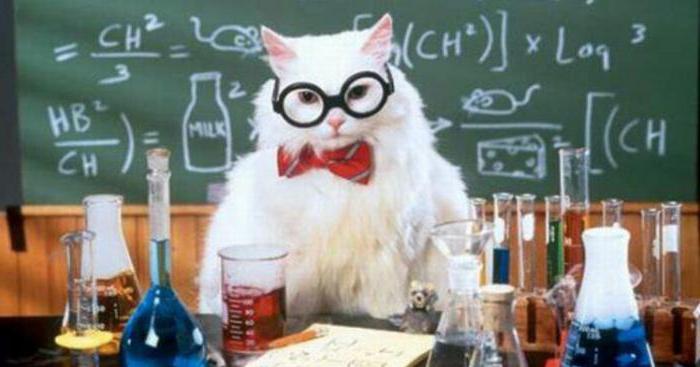 Спасибо за внимание!